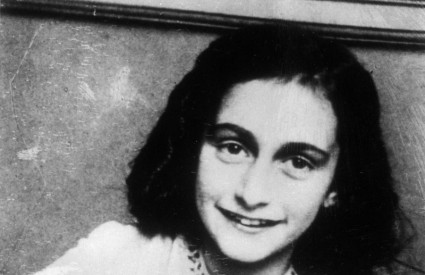 DNEVNIK ANNE FRANK
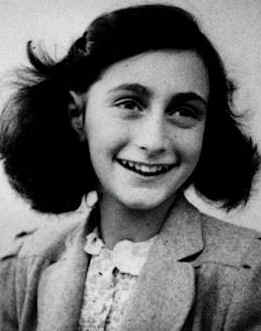 OSEBE
Družina Frank: Otto, Edith, Margot in Ana
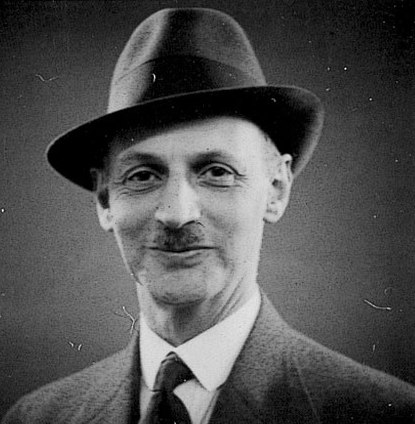 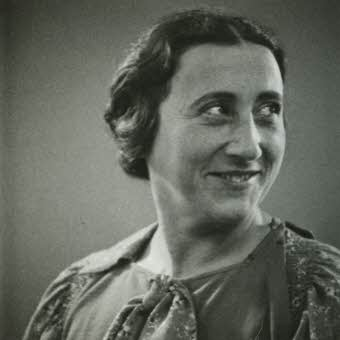 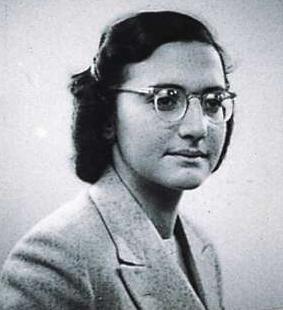 Družina Van Daan: Peter, gospod in gospa Van Daan
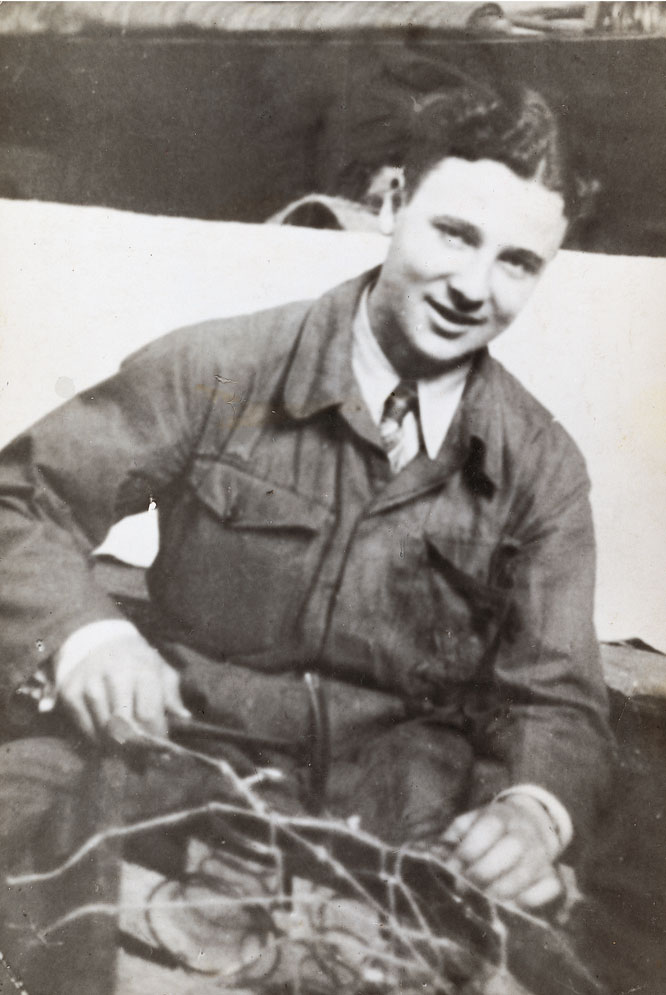 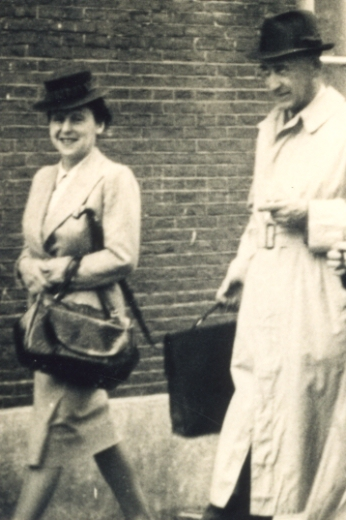 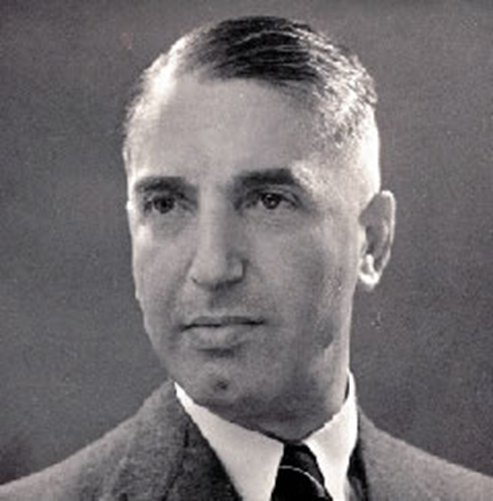 Albert Düssel
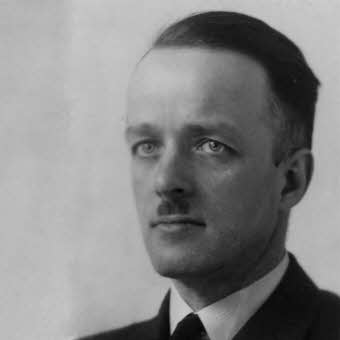 OSEBE ZUNAJ SKRIVALIŠČA
Koophius, Kraler, Miep, Eli


     Ottovi sodelavci, v skrivališče nosijo hrano,
     pomagajo Frankovim
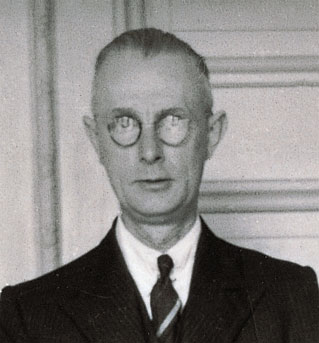 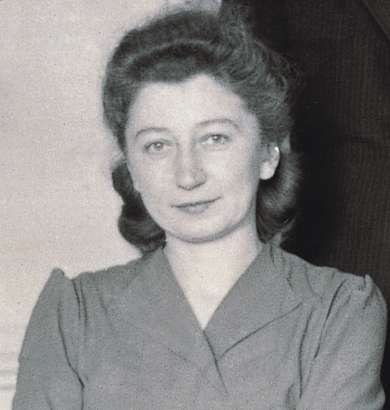 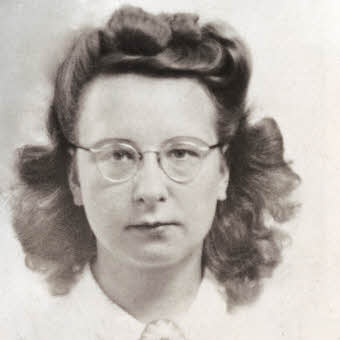 Imena so prirejena (Van Daan – Van Pels, Albert Düssel – Fritz Pffefer…)
Nekaj zapisov je iz knjige izpuščenih
KRAJ IN ČAS DOGAJANJA
Druga svetovna vojna
Nizozemska, Amsterdam
V okupirani Holandiji preganjajo Žide, nosijo Davidovo zvezdo
Skrivališče v uradu Aninega očeta (urejal ga je že prej)
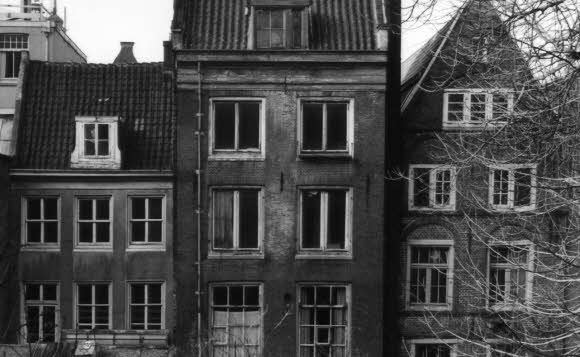 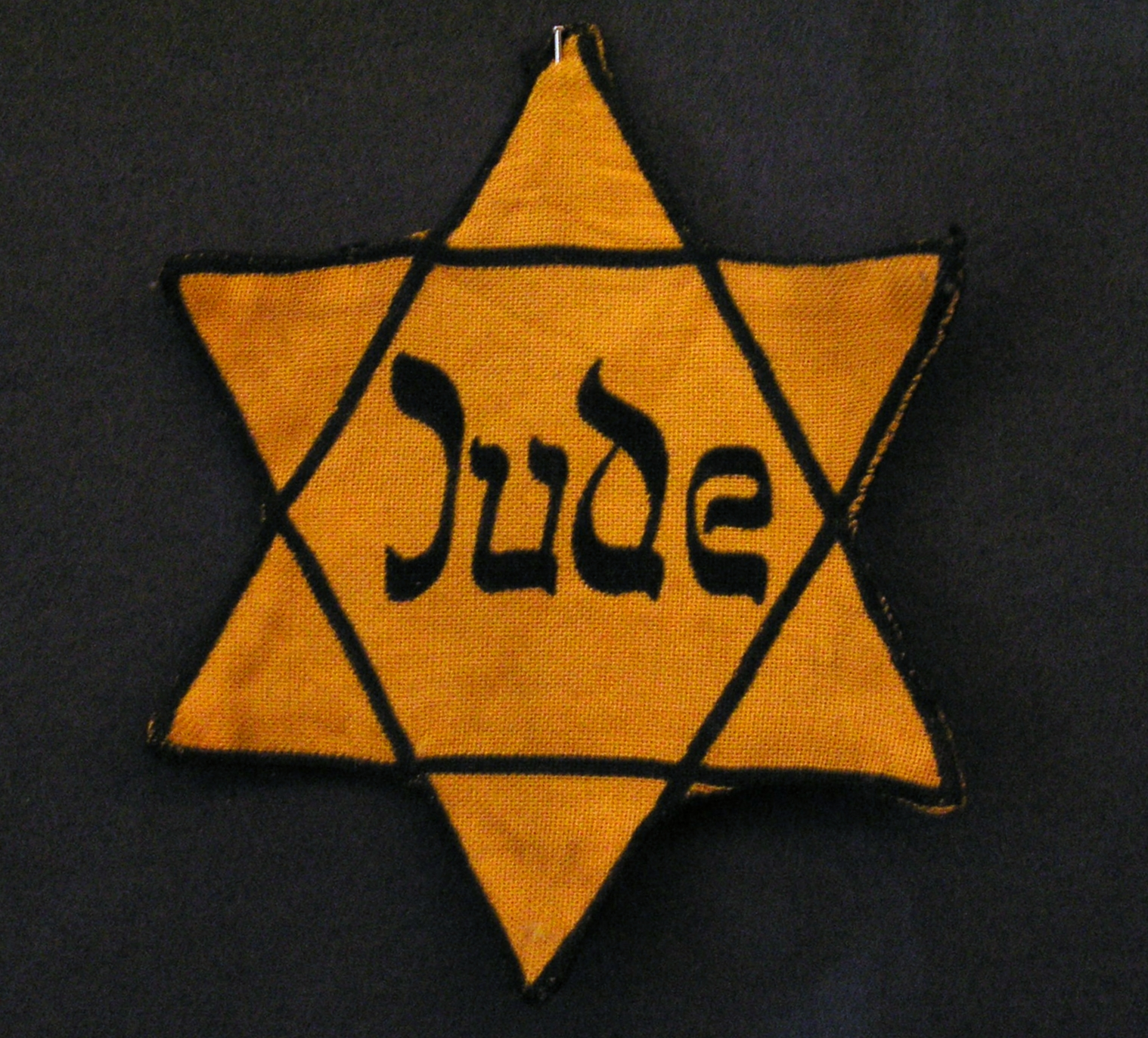 UVOD
Anna za rojstni dan prejme dnevnik
Življenje je še normalno
9.julija 1942 so se pričeli skrivati
Z njimi je bila tudi družina Van Daan
V novembru se jim pridruži še Düssel
JEDRO
Skrivajo se dve leti
Ana odrašča, spreminjajo se njeni odnosi s sostanovalci
Zdi se ji, da je nihče ne razume
Počasi se zaljubi v Petra
ZAKLJUČEK
Zadnji zapis v dnevnik – 1.8.1944
4.avgusta jih odkrijejo in prepeljejo v koncentracijsko taborišče
Ana umre v taborišču Bergen – Belsen, dva meseca preden je bila Nizozemska osvobojena
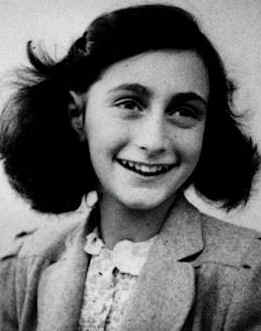 „Kljub vsemu verjamem, da so ljudje resnično dobri v srcu“.Ana Frank